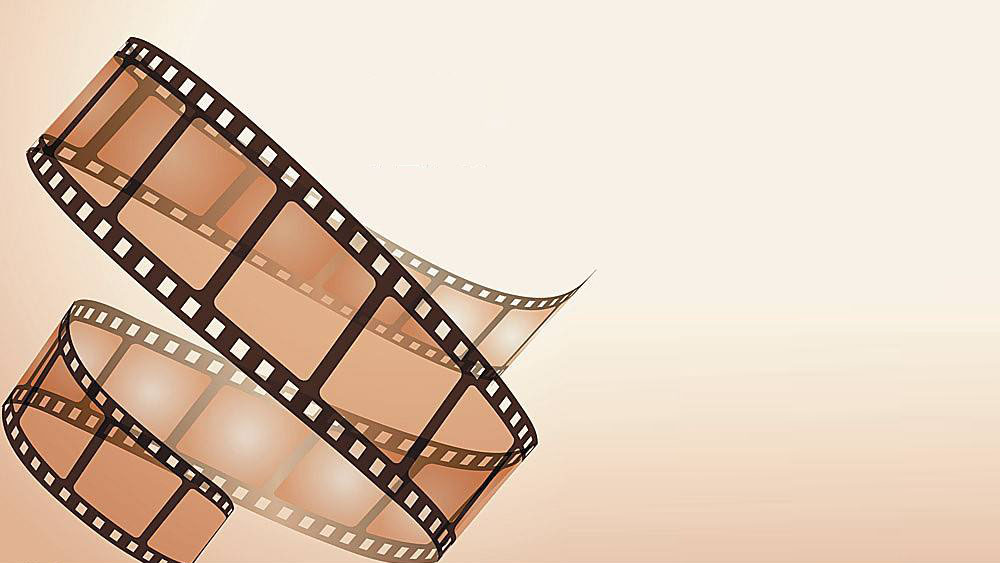 20XX
YOUR COMOANY’S NAME
影视传媒PPT模版
适用于商务总结/工作总结/工作计划
汇报人：PPT818 时间：xx年xx月xx日
目录
CONTENTS
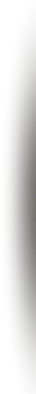 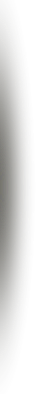 点击添加相关标题文字
01
02
点击添加相关标题文字
点击添加相关标题文字
03
04
点击添加相关标题文字
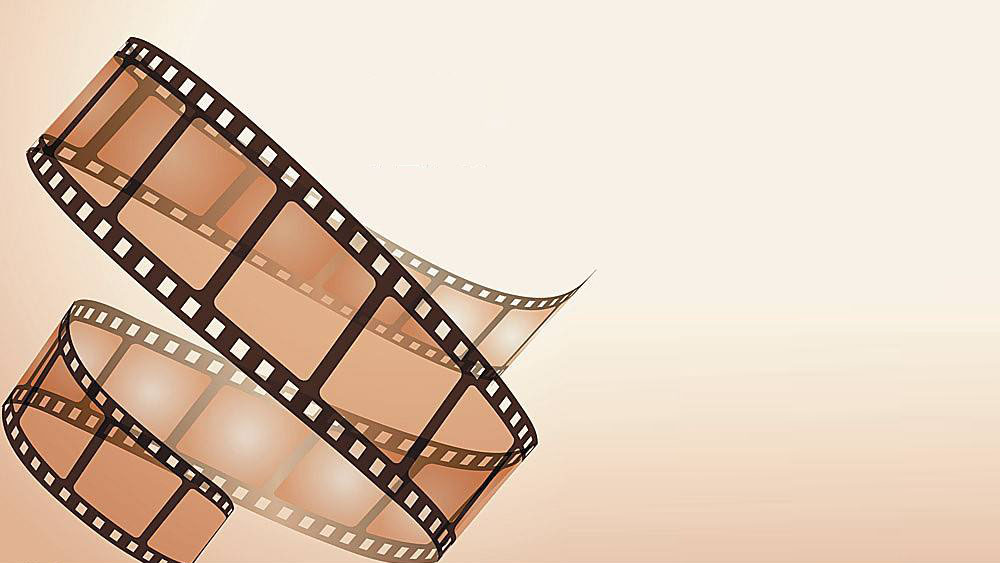 第一部分
年度工作概述
01
01 点击添加相关标题文字
02 点击添加相关标题文字
PART 01
03 点击添加相关标题文字
04 点击添加相关标题文字
Product
Price
Place
Promotion
“Lorem Ipsum is dolor sita slide power adus na but volup
Ande inteman.”
“Lorem Ipsum is dolor sita slide power adus na but volup
Ande inteman.”
“Lorem Ipsum is dolor sita slide power adus na but volup
Ande inteman.”
“Lorem Ipsum is dolor sita slide power adus na but volup
Ande inteman.”
点击请替换文字内容
点击请替换文字内容
点击请替换文字内容
请替换文字内容，添加相关标题，修改文字内容，也可以直接复制你的内容到此。请替换文字内容，添加相关标题，修改文字内容，也可以直接复制你的内容到此。
请替换文字内容，添加相关标题，修改文字内容，也可以直接复制你的内容到此。请替换文字内容，添加相关标题，修改文字内容，也可以直接复制你的内容到此。
请替换文字内容，添加相关标题，修改文字内容，也可以直接复制你的内容到此。请替换文字内容，添加相关标题，修改文字内容，也可以直接复制你的内容到此。
请替换文字内容，添加相关标题，修改文字内容，也可以直接复制你的内容到此。请替换文字内容，添加相关标题，修改文字内容，也可以直接复制你的内容到此。请替换文字内容，添加相关标题，修改文字内容，也可以直接复制你的内容到此。请替换文字内容，添加相关标题，修改文字内容，也可以直接复制你的内容到此。请替换文字内容，添加相关标题，修改文字内容，也可以直接复制你的内容到此。请替换文字内容，添加相关标题，修改文字内容，也可以直接复制你的内容到此。
75%
2
1
65%
50%
90%
Cannon
3
5
25%
Nikon
Denima pstebus danaime lovera donWakamare dimasa quosam santLoirem ipsume koler sit denimaOstebus daname lovera don Wakamare dimasa qm santLorem ipsume denimaOstebus daname lovera don Wakama dalaman.
4
Sonny
Panasonic
Olympus
Definition
Lorem ipsume koler sit denimaOstebus daname lovera donWakamare dimasa quosam sant
Design
Lorem ipsume koler sit denimaOstebus daname lovera donWakamare dimasa quosam sant
Data Collection
Lorem ipsume koler sit denimaOstebus daname lovera donWakamare dimasa quosam sant
Analysis
Lorem ipsume koler sit denimaOstebus daname lovera donWakamare dimasa quosam sant
请替换文字内容
点击请替换文字内容
请替换文字内容，添加相关标题，修改文字内容，也可以直接复制你的内容到此。请替换文字内容，添加相关标题，修改文字内容，也可以直接复制你的内容到此。请替换文字内容，添加相关标题，修改文字内容，也可以直接复制你的内容到此。请替换文字内容，添加相关标题，修改文字内容，也可以直接复制你的内容到此。
点击请替换文字内容
请替换文字内容，添加相关标题，修改文字内容，也可以直接复制你的内容到此。请替换文字内容，添加相关标题，修改文字内容，也可以直接复制你的内容到此。请替换文字内容，添加相关标题，修改文字内容，也可以直接复制你的内容到此。请替换文字内容，添加相关标题，修改文字内容，也可以直接复制你的内容到此。
点击请替换文字内容
请替换文字内容，添加相关标题，修改文字内容，也可以直接复制你的内容到此。
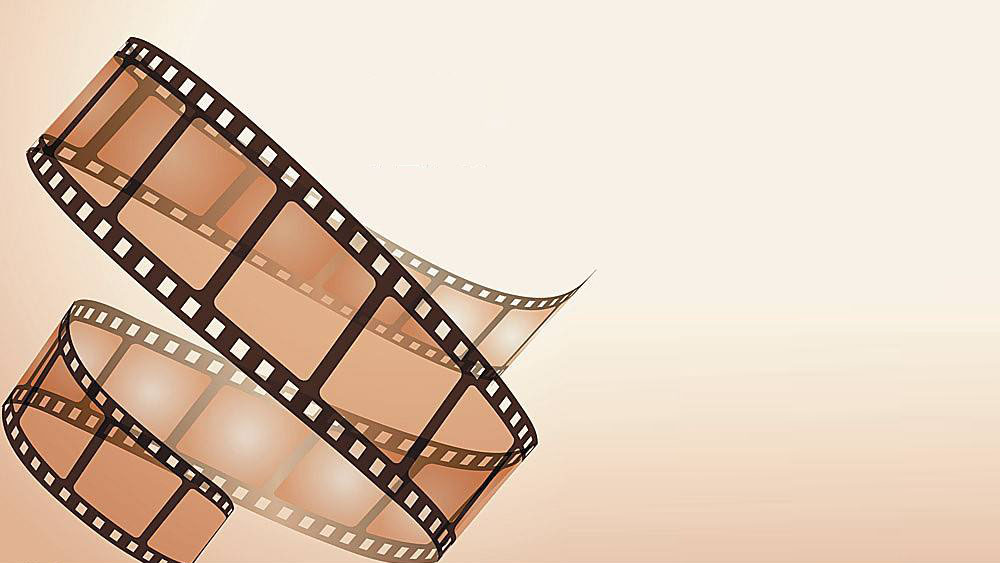 第二部分
工作完成情况
02
01 点击添加相关标题文字
02 点击添加相关标题文字
PART 02
03 点击添加相关标题文字
04 点击添加相关标题文字
Attention
Interest
Lorem ipsum dolor sit amet, consectetur aradipiscing elit. Sed imperdiet tincidunt velit laoreet facilisis. Praesent
Lorem ipsum dolor sit amet, consectetur adipiscing elit. Sed imperdiet tinciduntar velit laoreet facilisis. Praesent
A
I
Desire
Action
Lorem ipsum dolor sit amet, consectetur aradipiscing elit. Sed imperdiet tincidunt velit laoreet facilisis. Praesent
Lorem ipsum dolor sit amet, consectetur adipiscing elit. Sed imperdiet tinciduntar velit laoreet facilisis. Praesent
D
A
Social Media 04
Social Media 05
Social Media 06
Social Media 01
Social Media 02
Social Media 03
Porem ipsum dolor sit amet, conetetur adipiscing elit. Sed imperdiet tinciduni.
Porem ipsum dolor sit amet, conetetur adipiscing elit. Sed imperdiet tinciduni.
Porem ipsum dolor sit amet, conetetur adipiscing elit. Sed imperdiet tinciduni.
Porem ipsum dolor sit amet, conetetur adipiscing elit. Sed imperdiet tinciduni.
Porem ipsum dolor sit amet, conetetur adipiscing elit. Sed imperdiet tinciduni.
Porem ipsum dolor sit amet, conetetur adipiscing elit. Sed imperdiet tinciduni.
Perfect Concept
Perfect Market
Maximum Promotion
More Service
“DenimaOstebus danaime lovera donWakamare dimasa quosam santLoirem ipsume koler sit denimaOstebus daname lovera don Wakamare dimasa qm santLorem ipsume denimaOstebus daname lovera don Wakama dalaman. Dalam masanaki kudapatar.” “DenimaOstebus danaime lovera donWakamare dimasa quosam santLoirem ipsume koler sit denimaOstebus daname lovera don Wakamare dimasa qm santLorem ipsume denimaOstebus daname lovera don Wakama dalaman. Dalam masanaki kudapatar.”
请替换
文字内容
请替换文字内容，点击添加相关标题文字，修改文字内容，也可以直接复制你的内容到此。请替换文字内容，点击添加相关标题文字，修改文字内容，也可以直接复制你的内容到此。请替换文字内容，点击添加相关标题文字，修改文字内容，也可以直接复制你的内容到此。
请替换文字内容，点击添加相关标题文字，修改文字内容，也可以直接复制你的内容到此。请替换文字内容，点击添加相关标题文字，修改文字内容，也可以直接复制你的内容到此。请替换文字内容，点击添加相关标题文字，修改文字内容，也可以直接复制你的内容到此。
请替换文字内容
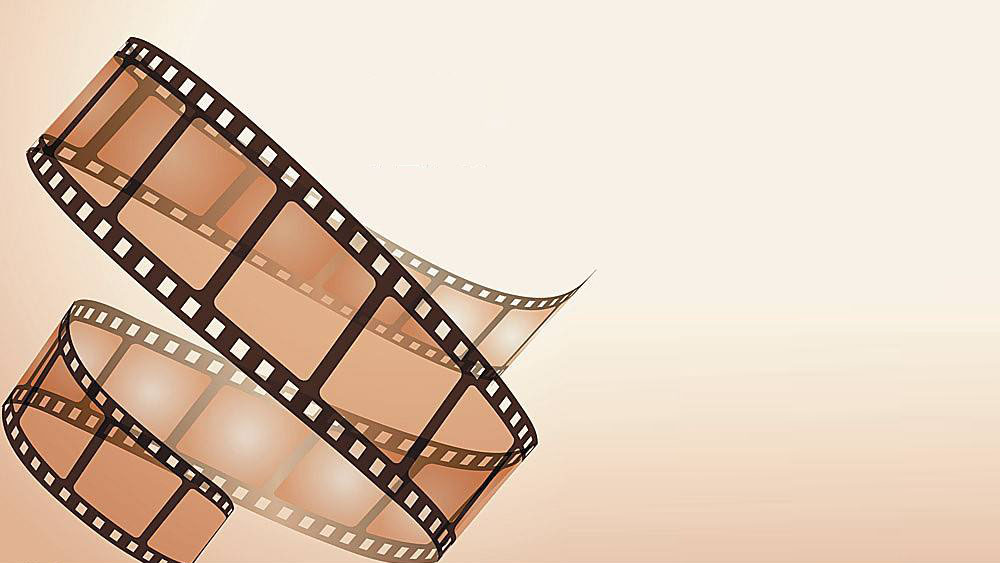 第三部分
成功项目展示
03
01 点击添加相关标题文字
02 点击添加相关标题文字
PART 03
03 点击添加相关标题文字
04 点击添加相关标题文字
Attention
Interest
Lorem ipsum dolor sit met, nsectetur aradipiscing elit. ed imperdiet tincidunt velit laoreet facilisis. Praesent
Lorem ipsum dolor sit met, nsectetur aradipiscing elit. ed imperdiet tincidunt velit laoreet facilisis. Praesent
A
I
Desire
Action
Lorem ipsum dolor sit met, nsectetur aradipiscing elit. ed imperdiet tincidunt velit laoreet facilisis. Praesent
Lorem ipsum dolor sit met, nsectetur aradipiscing elit. ed imperdiet tincidunt velit laoreet facilisis. Praesent
D
A
点击请替换文字内容
点击请替换文字内容
点击请替换文字内容
请替换文字内容，点击添加相关标题文字，修改文字内容，也可以直接复制你的内容到此。请替换文字内容，点击添加相关标题文字，修改文字内容，也可以直接复制你的内容到此。
请替换文字内容，点击添加相关标题文字，修改文字内容，也可以直接复制你的内容到此。请替换文字内容，点击添加相关标题文字，修改文字内容，也可以直接复制你的内容到此。
请替换文字内容，点击添加相关标题文字，修改文字内容，也可以直接复制你的内容到此。请替换文字内容，点击添加相关标题文字，修改文字内容，也可以直接复制你的内容到此。
Schedule
Distribution
Concept
Keywork
Lorem ipsum dolor sit amet, coctet adipiscing elita SedatimLorem ipsu dolor sit amet.
Lorem ipsum dolor sit amet, coctet adipiscing elita SedatimLorem ipsu dolor sit amet.
Lorem ipsum dolor sit amet, coctet adipiscing elita SedatimLorem ipsu dolor sit amet.
Lorem ipsum dolor sit amet, coctet adipiscing elita SedatimLorem ipsu dolor sit amet.
请替换文字内容
请替换文字内容
请替换文字内容
Please replace text, click add relevant headline, modify the text content, also can copy your content to this directly.Please replace text, click add relevant headline, modify the text content, also can copy your content to this directly.Please replace text, click add relevant headline, modify the text content, also can copy your content to this directly.
Please replace text, click add relevant headline, modify the text content, also can copy your content to this directly.Please replace text, click add relevant headline, modify the text content, also can copy your content to this directly.Please replace text, click add relevant headline, modify the text content, also can copy your content to this directly.
请替换文字内容
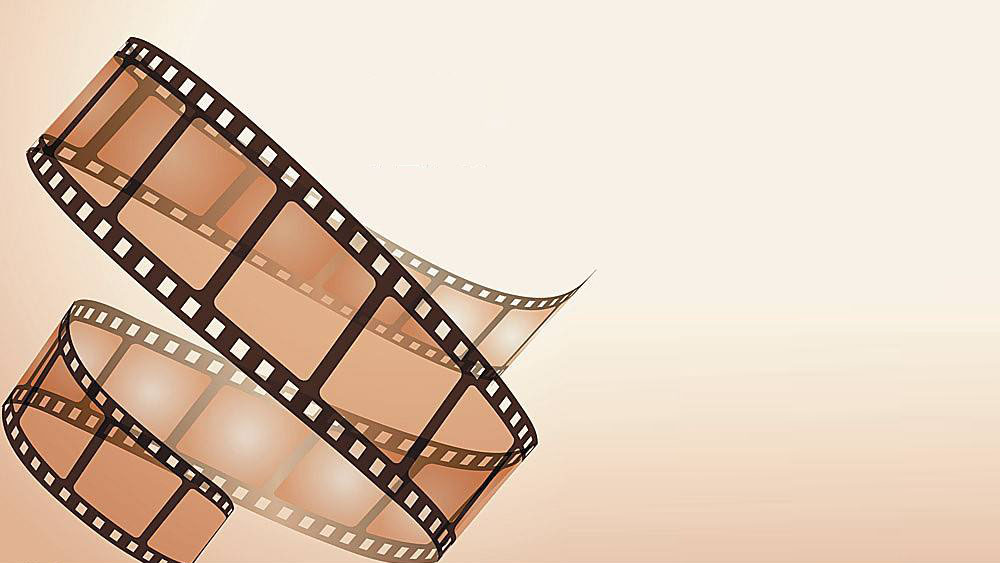 第四部分
明年工作计划
04
01 点击添加相关标题文字
02 点击添加相关标题文字
PART 04
03 点击添加相关标题文字
04 点击添加相关标题文字
Promotion
Placement
Product
Price
Lorem ipsu nme koler sit denima  sasdOstebus dsaame lovera donWre dimasdaam asaa quosam sant
Dalam maka dolore.
MIX
Lorem ipsu nme koler sit denima  sasdOstebus dsaame lovera donWre dimasdaam asaa quosam sant
Dalam maka dolore.
Lorem ipsu nme koler sit denima  sasdOstebus dsaame lovera donWre dimasdaam asaa quosam sant
Dalam maka dolore.
Lorem ipsu nme koler sit denima  sasdOstebus dsaame lovera donWre dimasdaam asaa quosam sant
Dalam maka dolore.
NANCY AGRAM
NANCY AGRAM
NANCY AGRAM
NANCY AGRAM
Lorem ipsume koler sit denimaos tebus daname lovera don are dimasa quosam sant
dalam maka dolore.
Lorem ipsume koler sit denimaos tebus daname lovera don are dimasa quosam sant
dalam maka dolore.
Lorem ipsume koler sit denimaos tebus daname lovera don are dimasa quosam sant
dalam maka dolore.
Lorem ipsume koler sit denimaos tebus daname lovera don are dimasa quosam sant
dalam maka dolore.
VS
60%
80%
75%
85%
60%
90%
Company
Competitor
65%
75%
Features
Performance
Compatibility
Support
请替换文字内容
请替换文字内容，点击添加相关标题文字，修改文字内容，也可以直接复制你的内容到此。请替换文字内容，点击添加相关标题文字，修改文字内容，也可以直接复制你的内容到此。
请替换文字内容
请替换文字内容，点击添加相关标题文字，修改文字内容，也可以直接复制你的内容到此。请替换文字内容，点击添加相关标题文字，修改文字内容，也可以直接复制你的内容到此。
请替换文字内容
请替换文字内容，点击添加相关标题文字，修改文字内容，也可以直接复制你的内容到此。请替换文字内容，点击添加相关标题文字，修改文字内容，也可以直接复制你的内容到此。
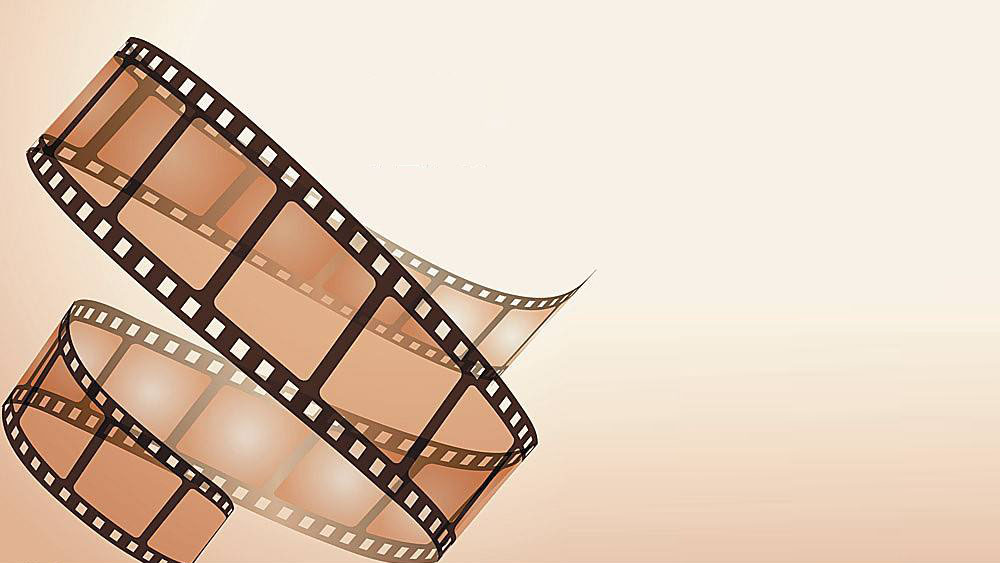 20XX
YOUR COMOANY’S NAME
谢谢您的观看！
适用于商务总结/工作总结/工作计划
汇报人：PPT818 时间：xx年xx月xx日